PROYECTOS SOCIALES2016
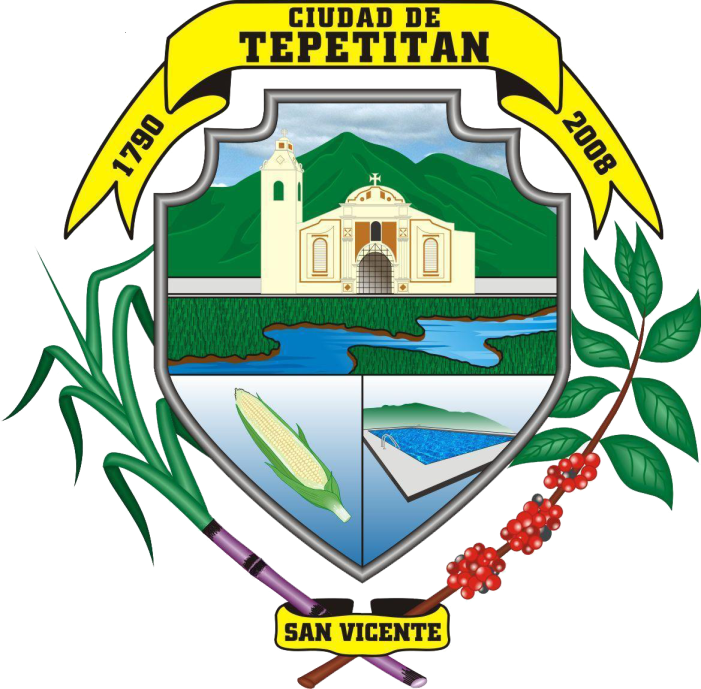 DECLARATORIA LIBRE DE ANALFABETISMO
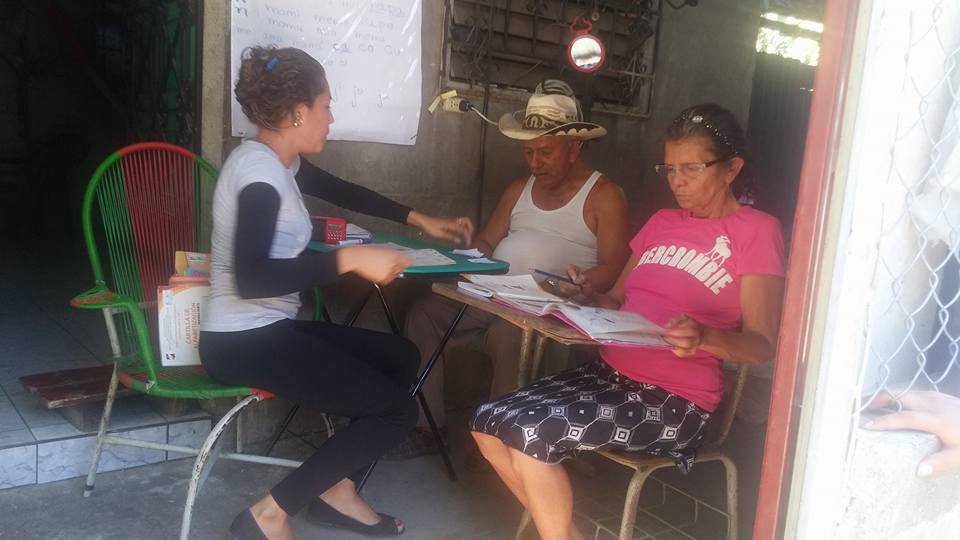 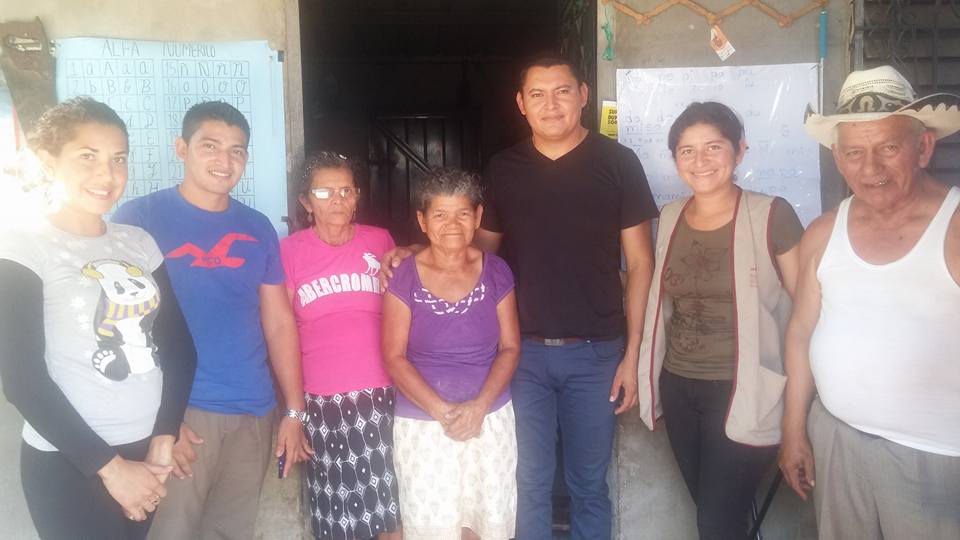 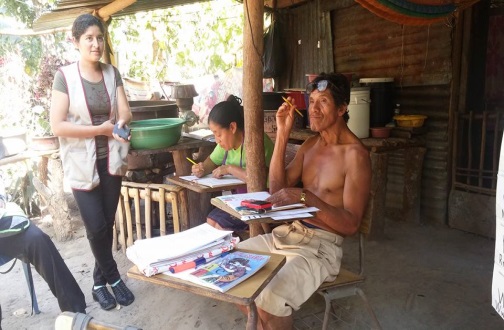 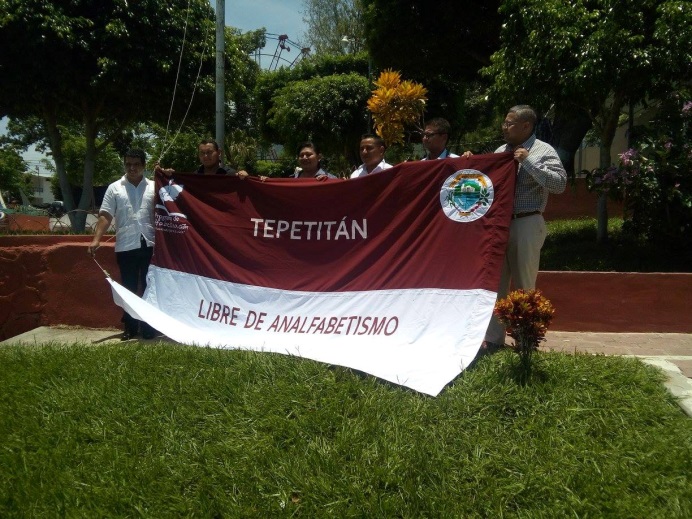 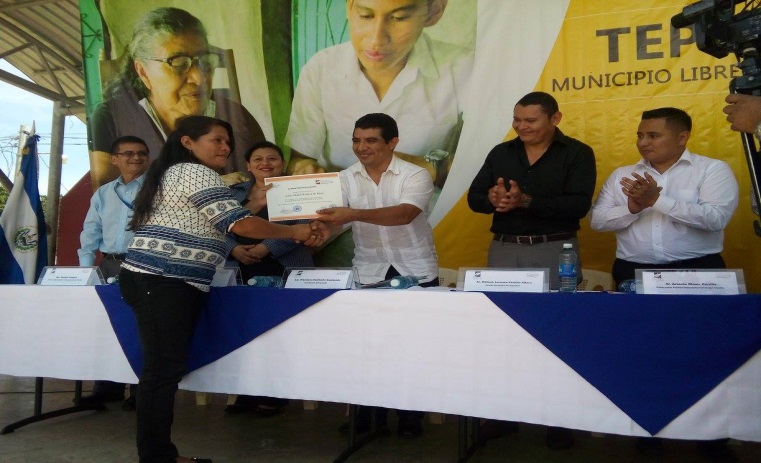 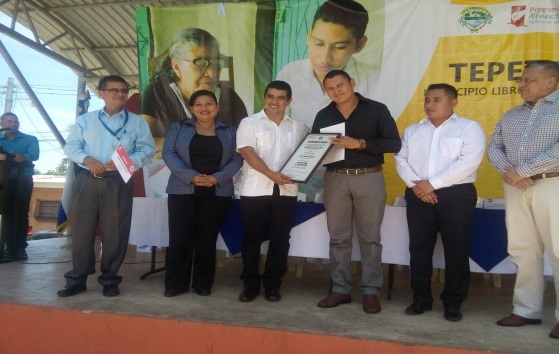 NIÑEZ Y ADOLESCENCIA
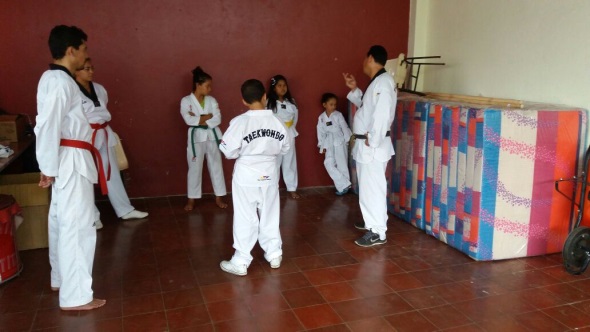 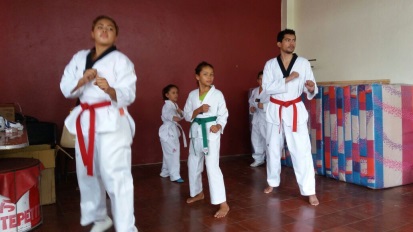 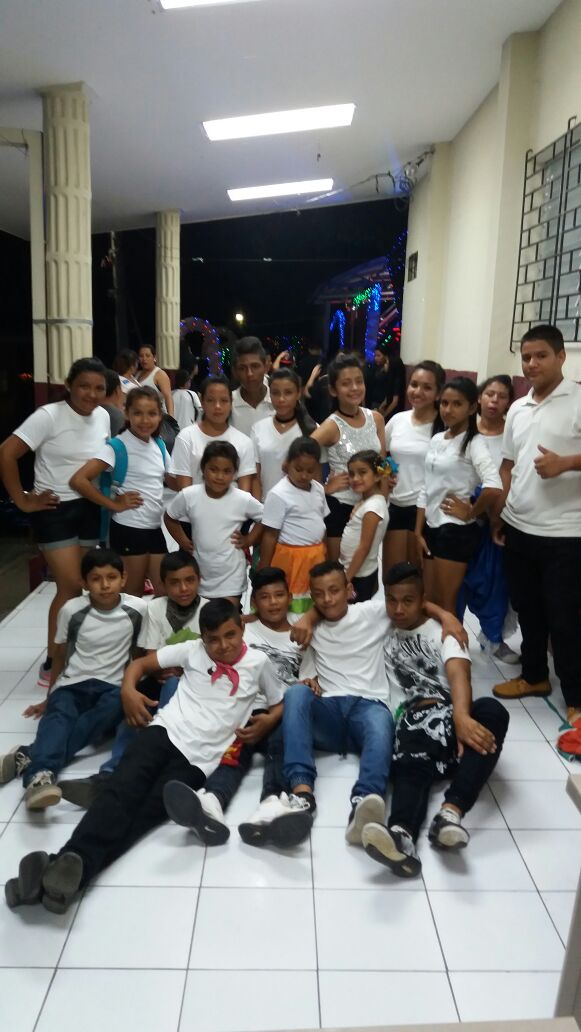 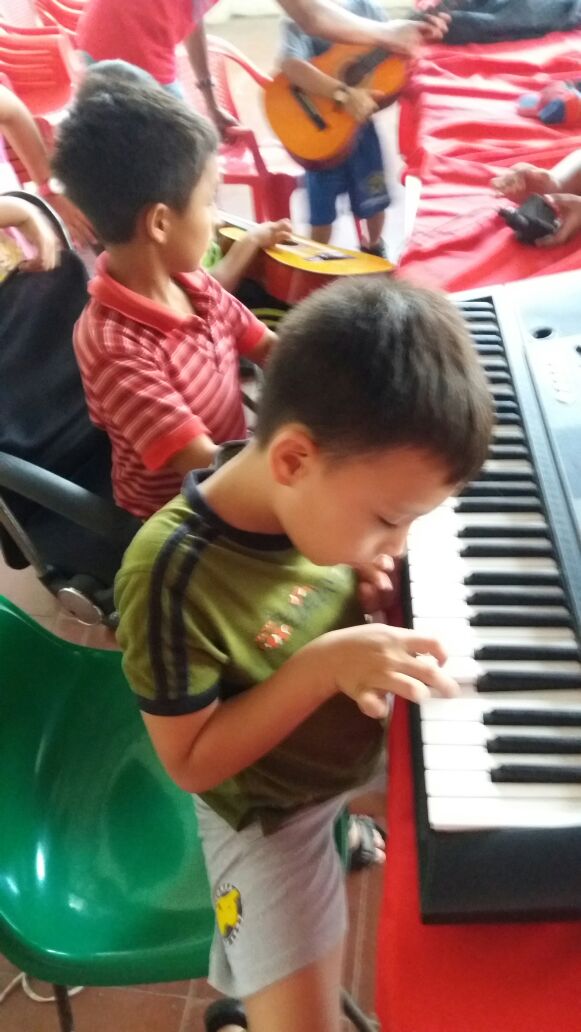 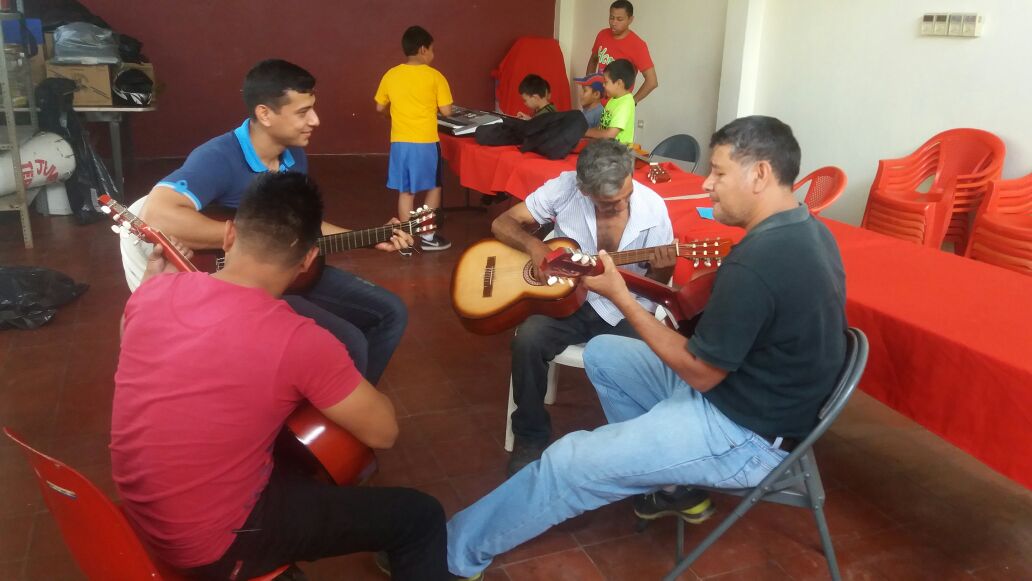 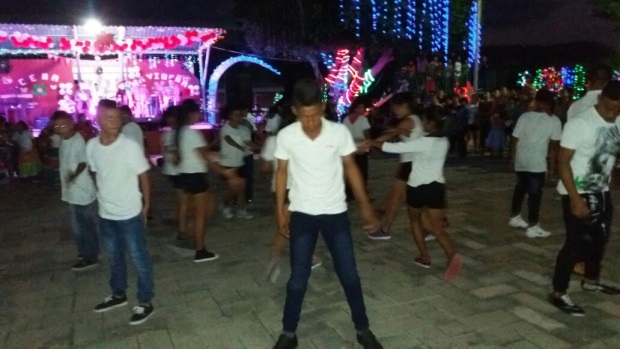 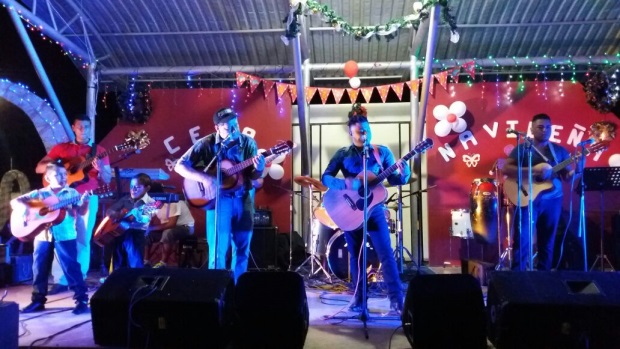 PES
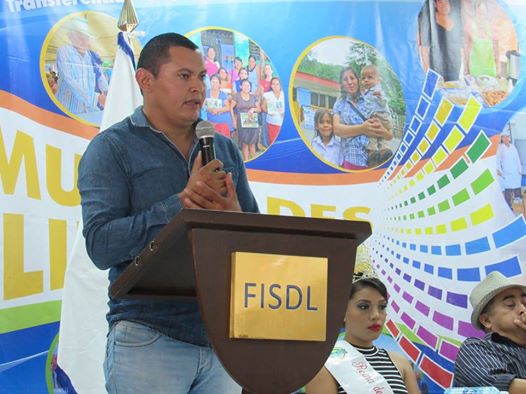 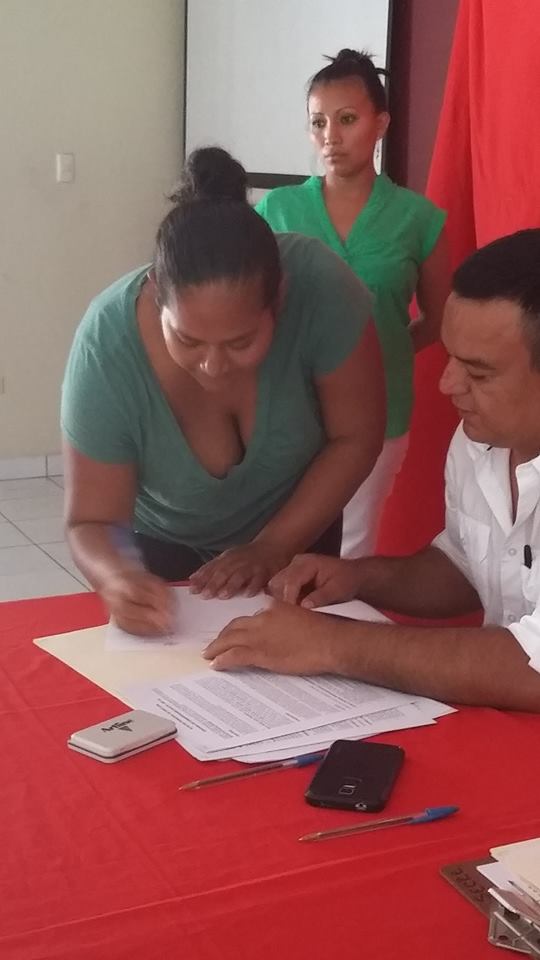 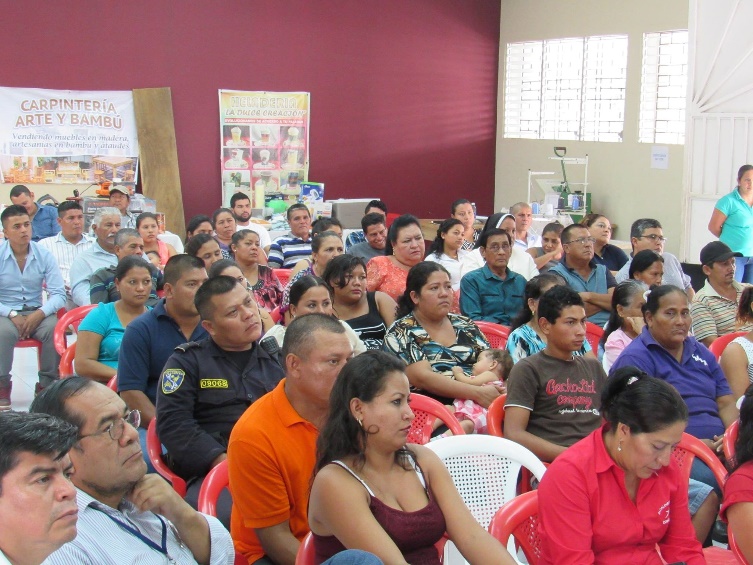 APOYO AL DEPORTE
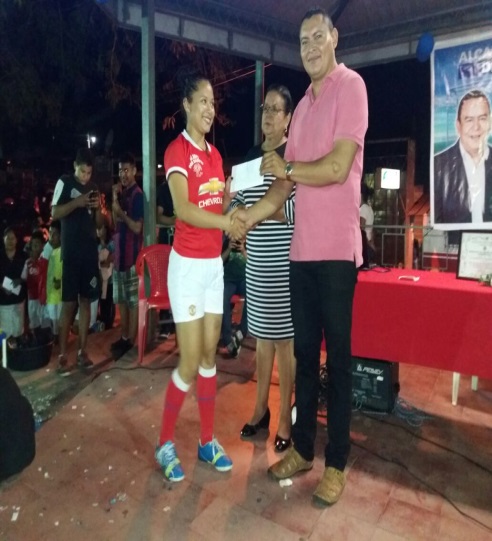 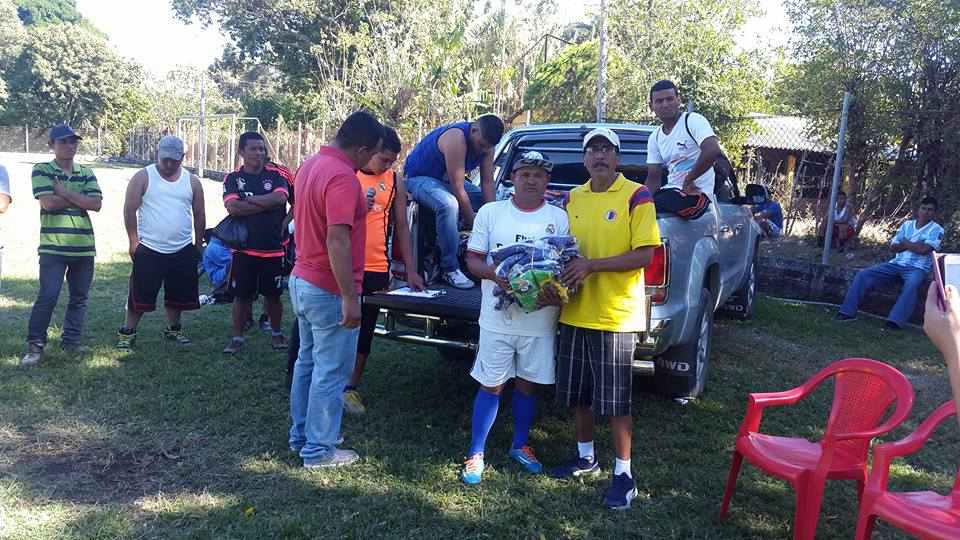 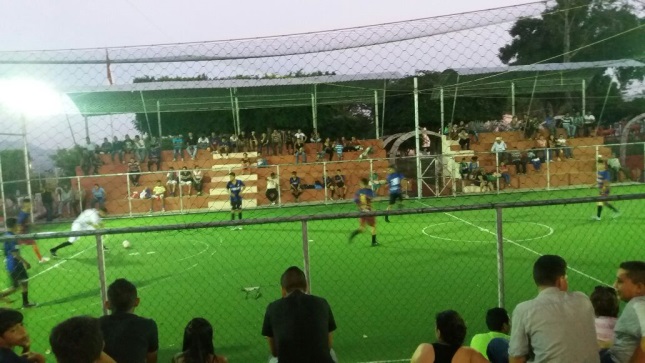 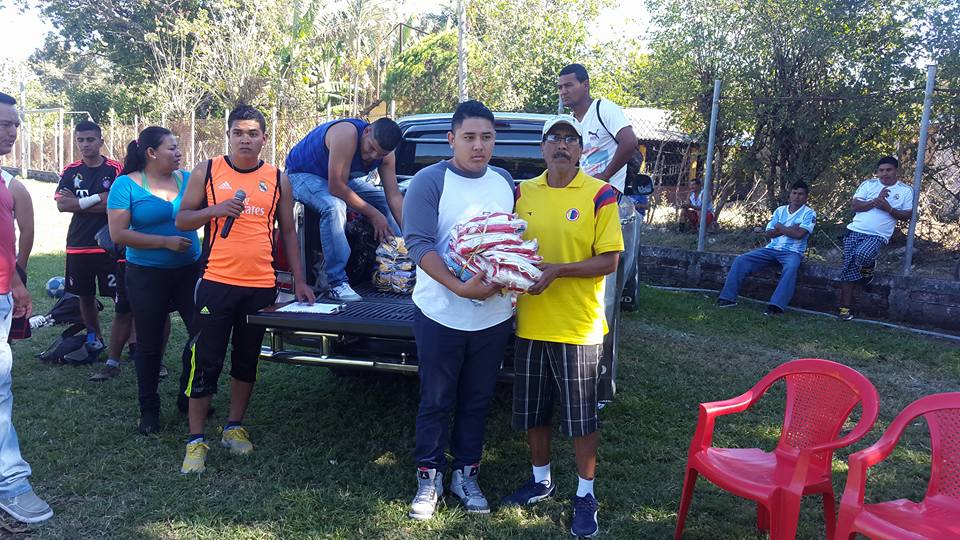 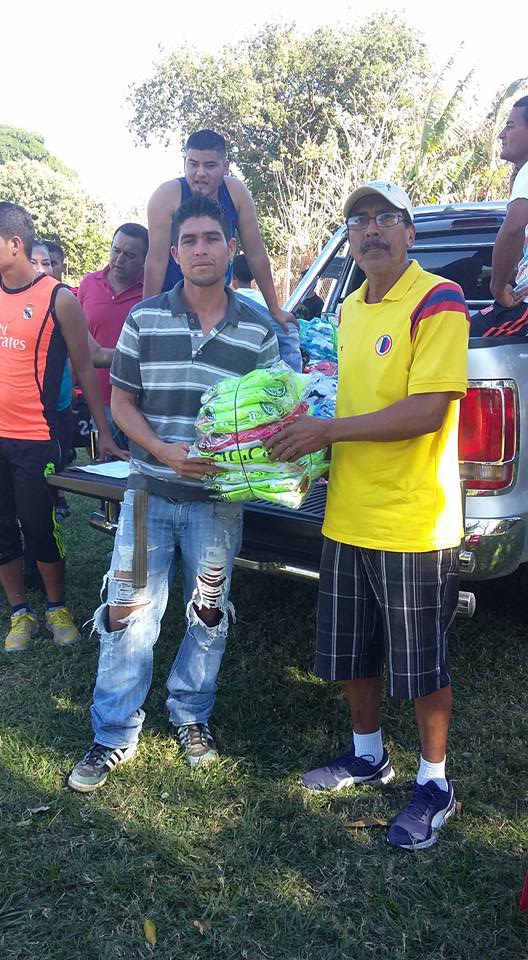 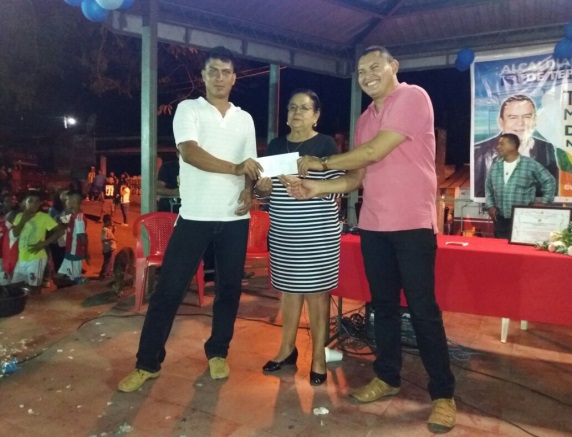 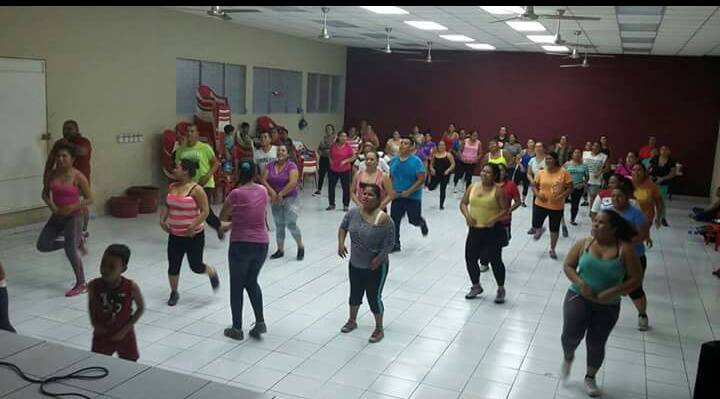 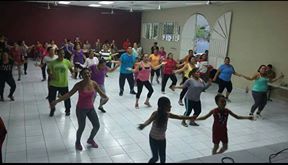 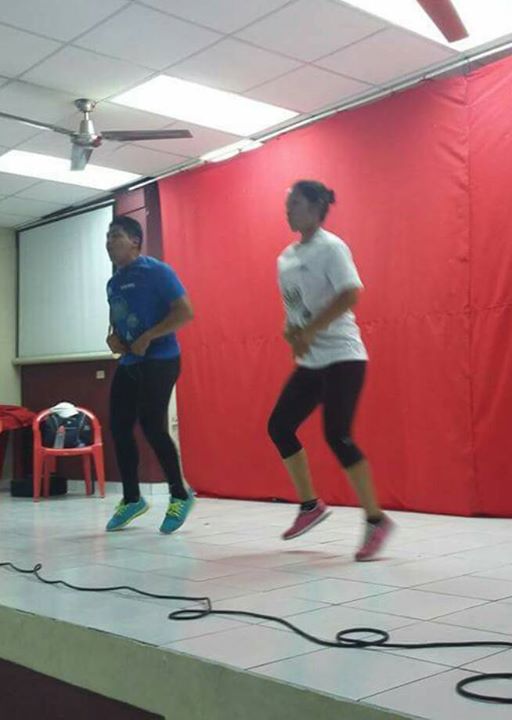 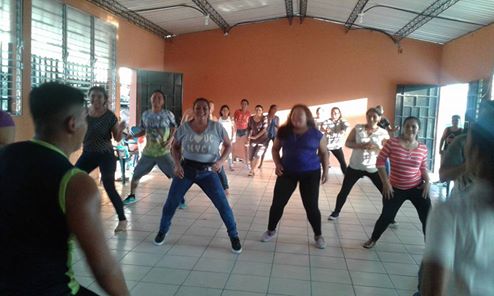 ADULTO MAYOR
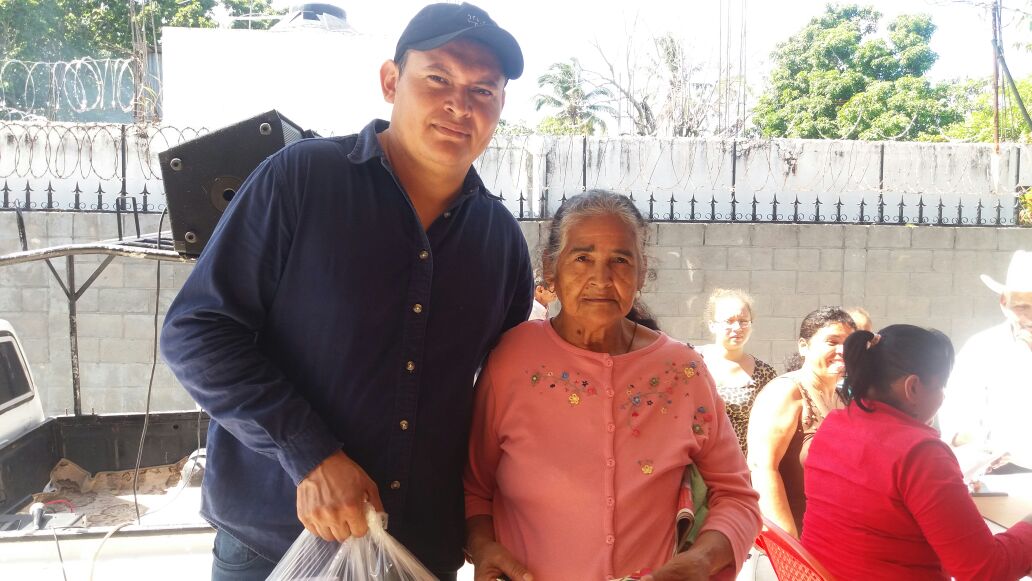 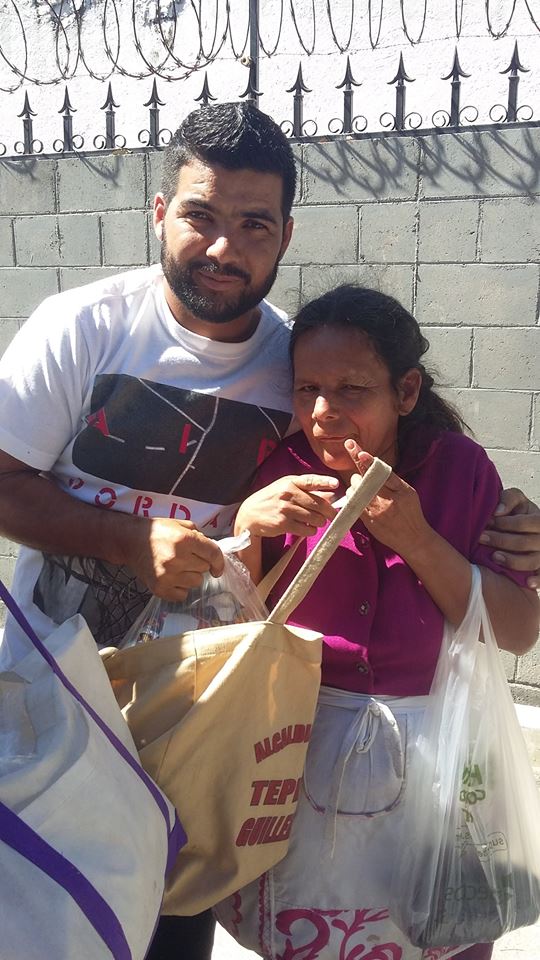 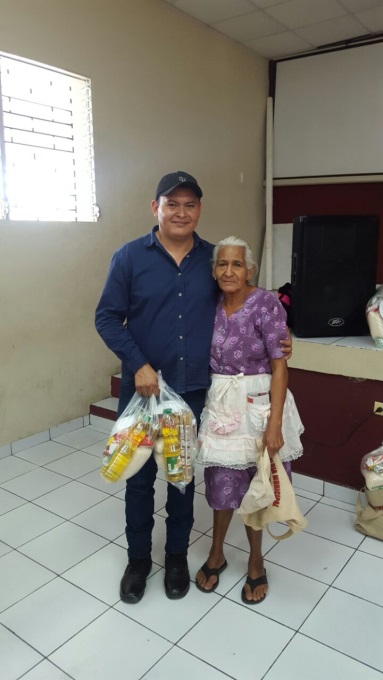 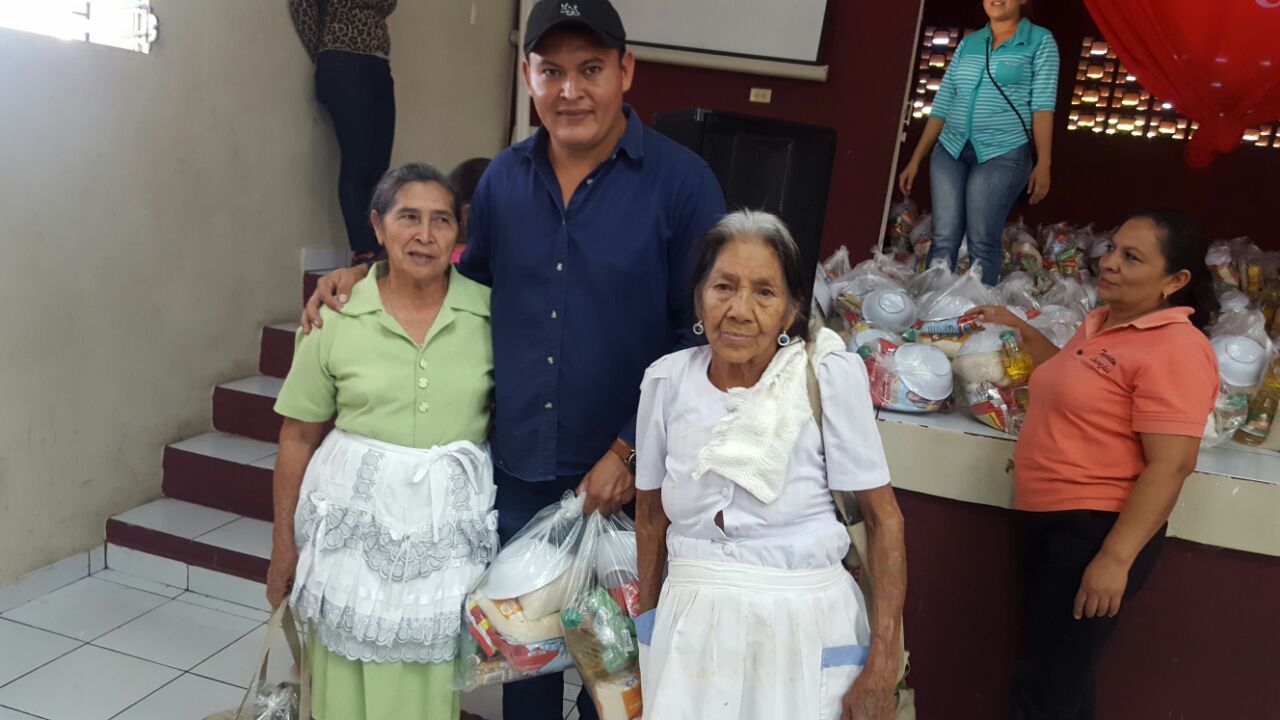 FESTIVAL DEL NIÑO Y LA NIÑA
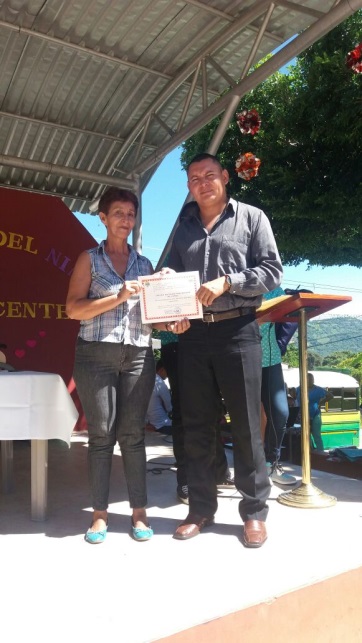 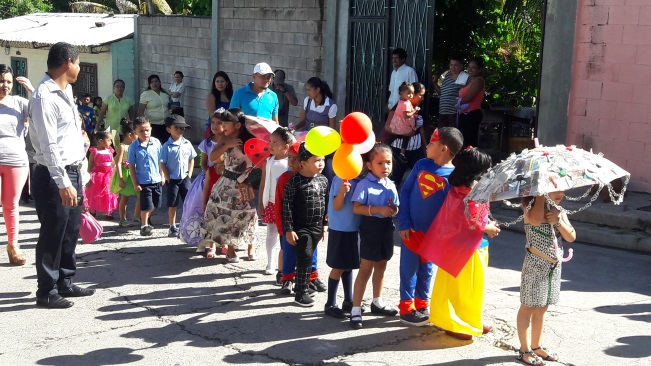 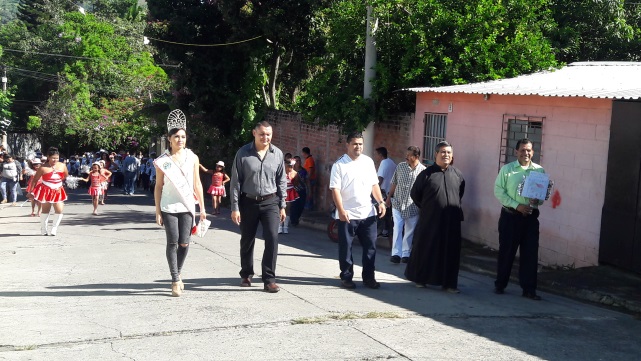 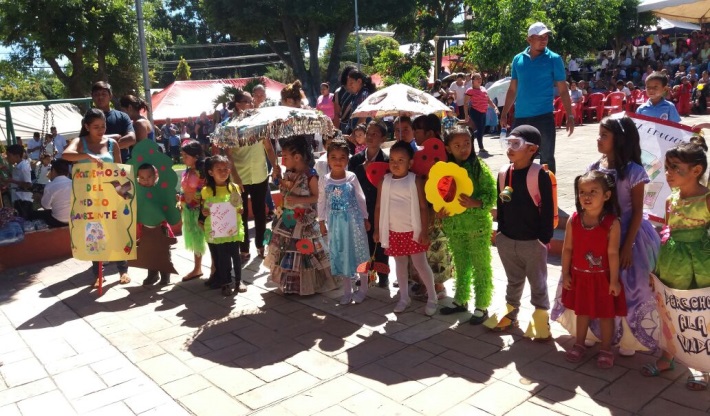 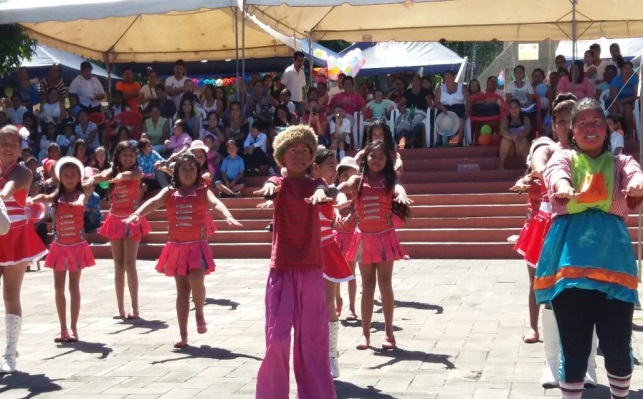 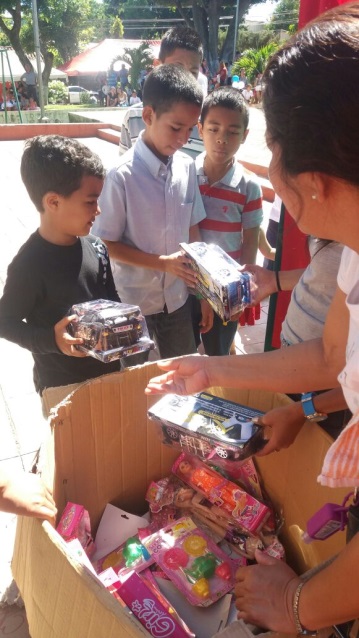 COSTUMBRES Y TRADICIONES
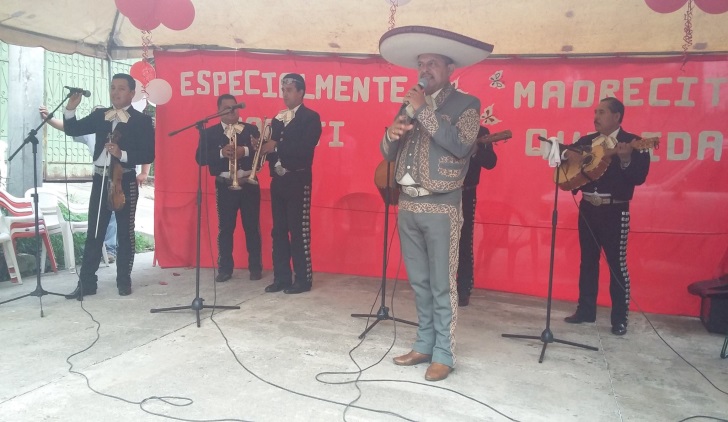 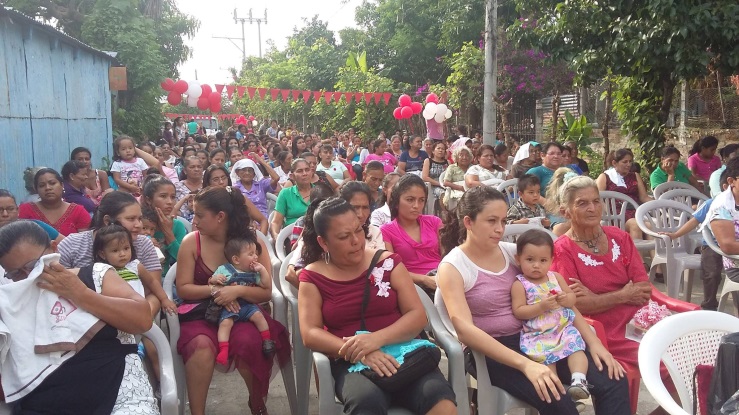 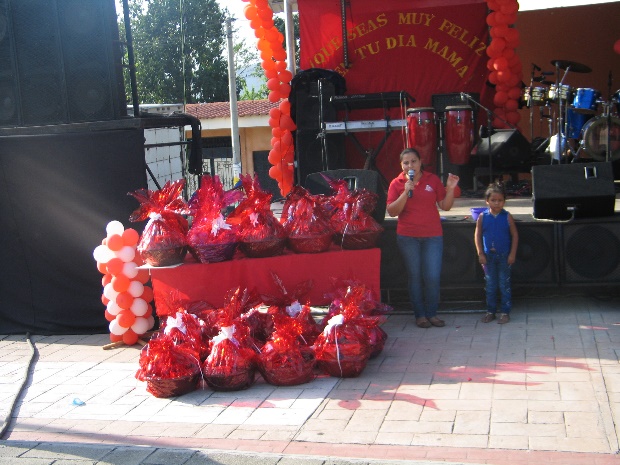 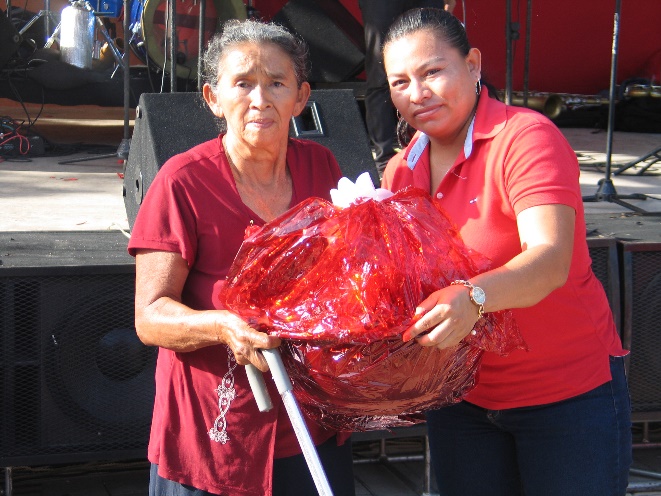 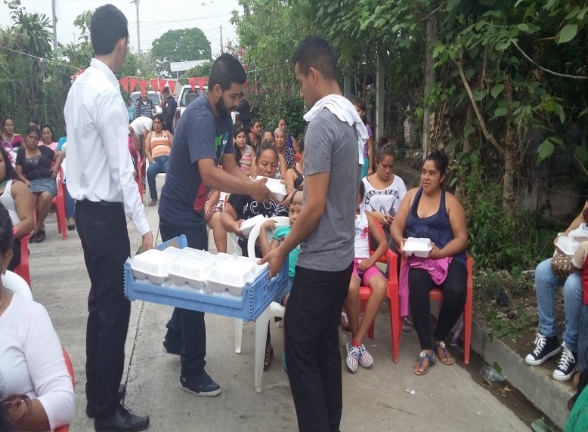 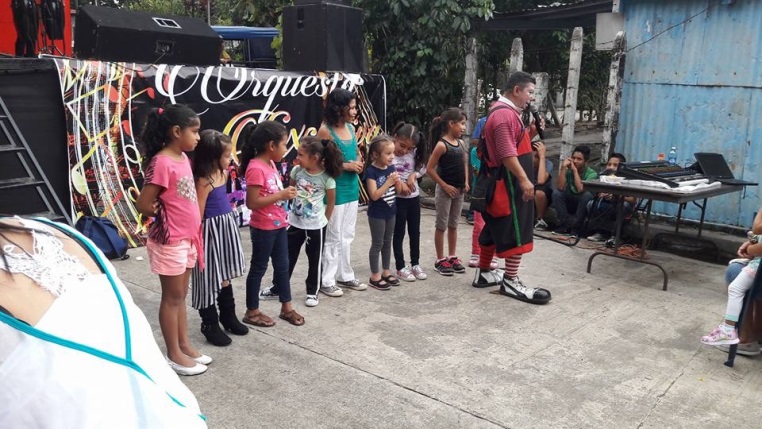 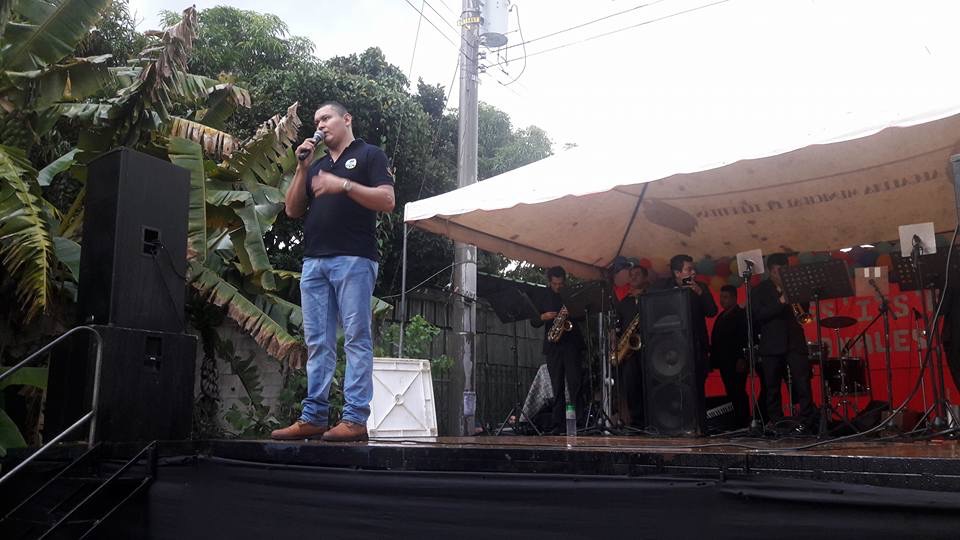 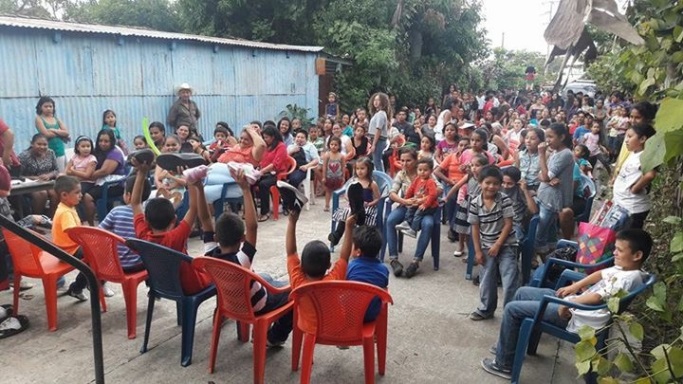 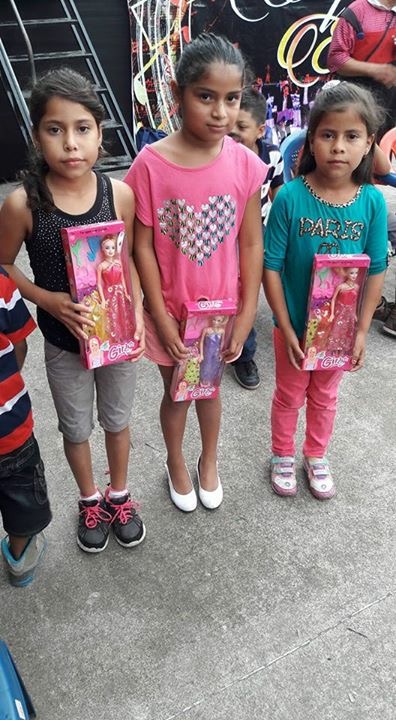 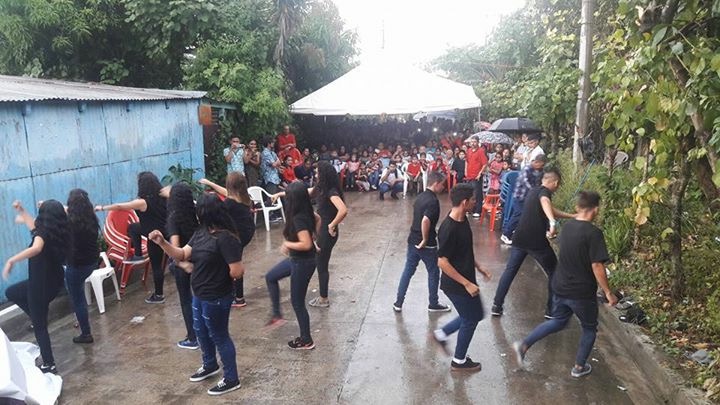 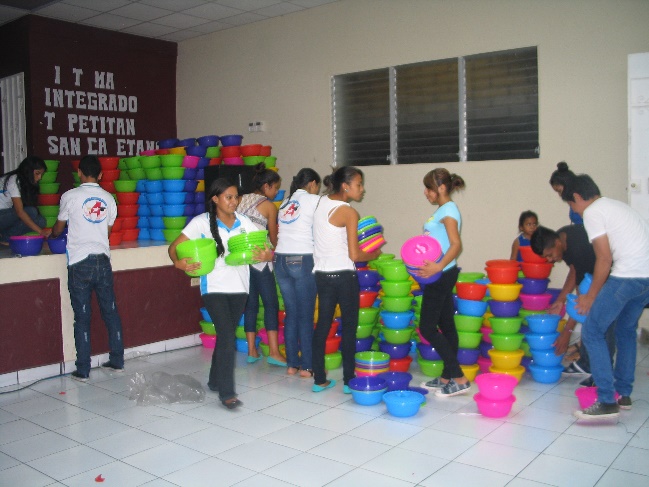 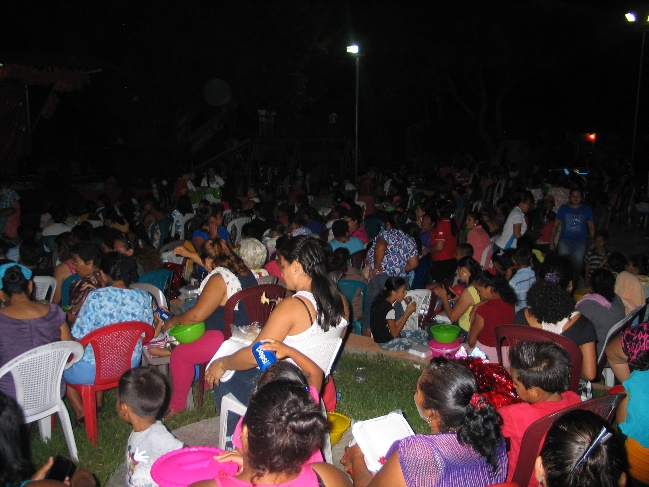 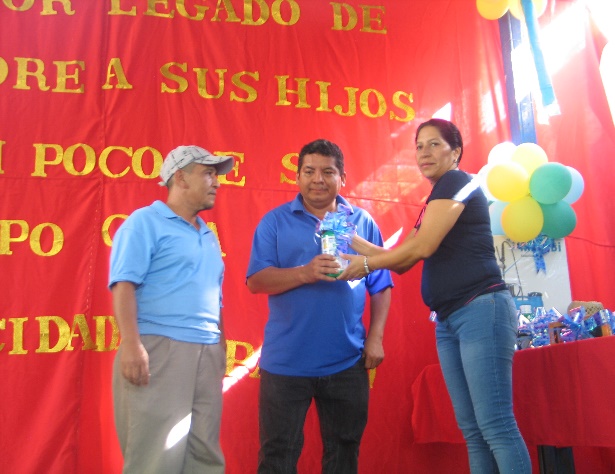 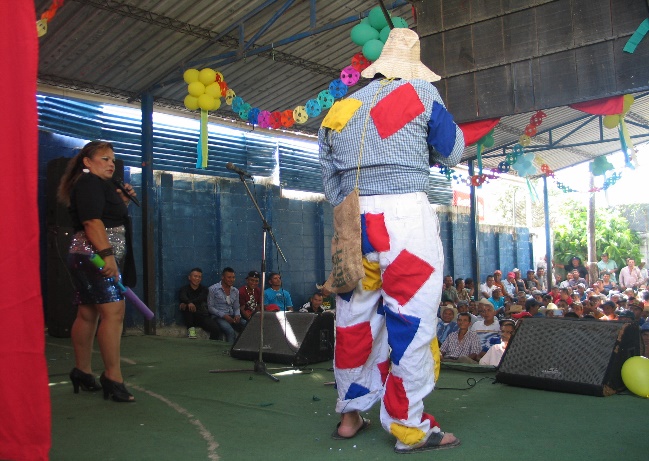 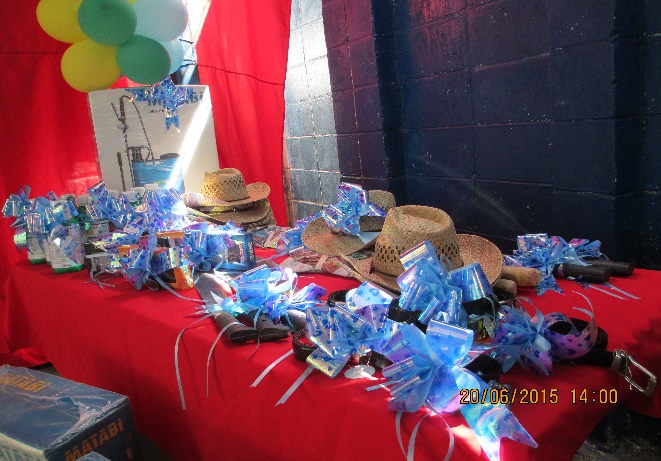 ENTREGA DE JUGUETES EN DICIEMBRE
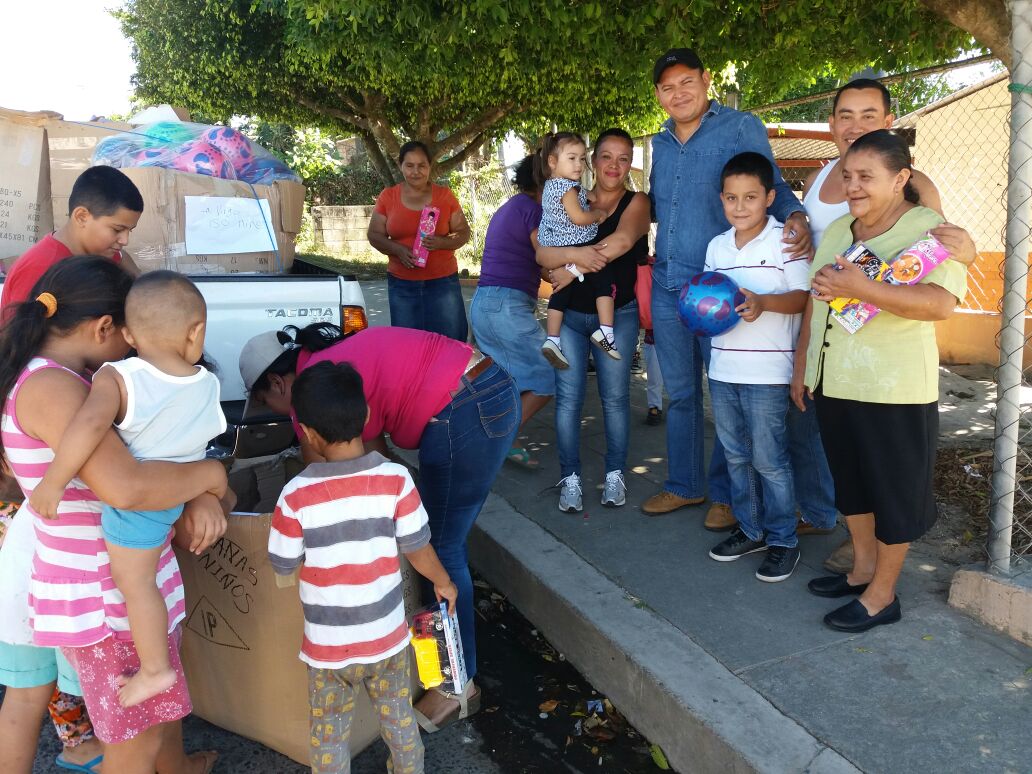 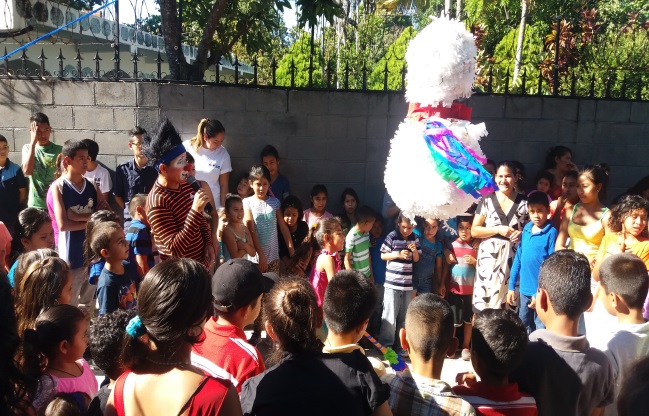 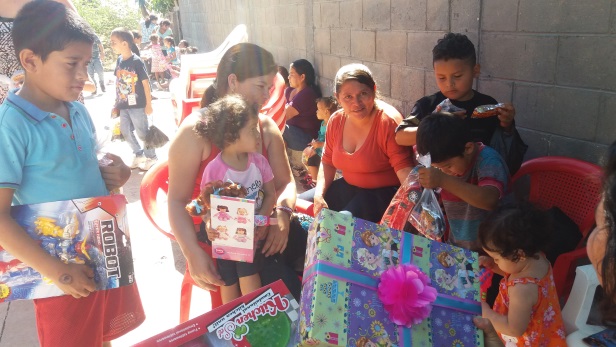 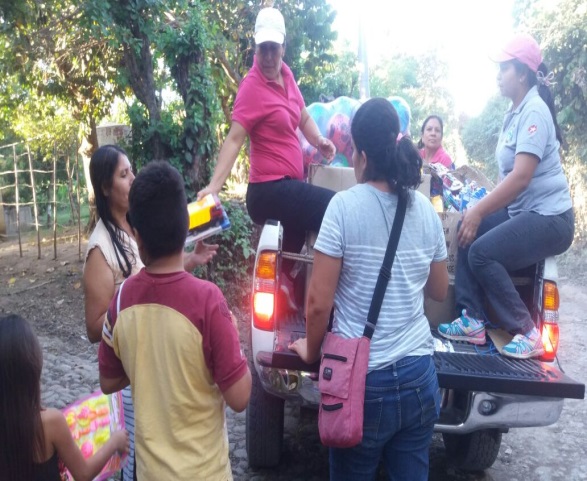 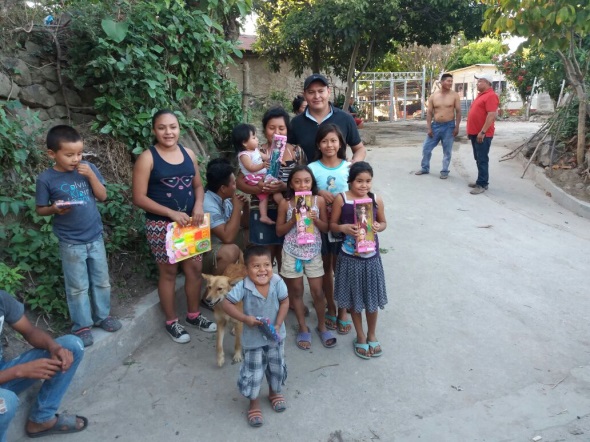 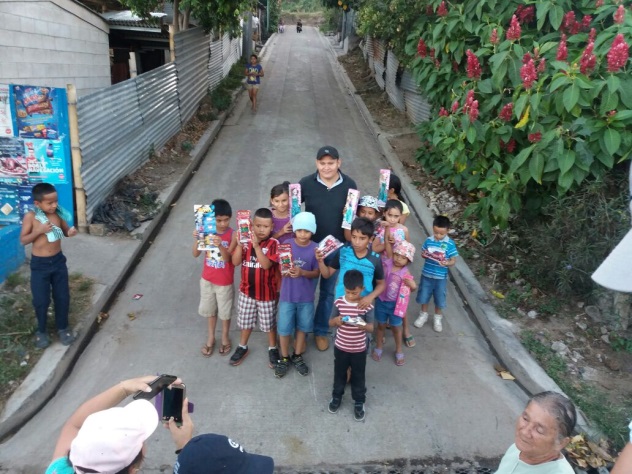 BECAS
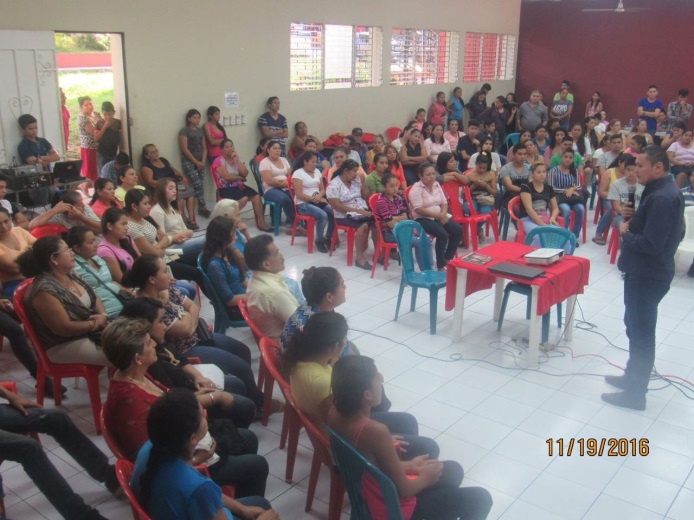 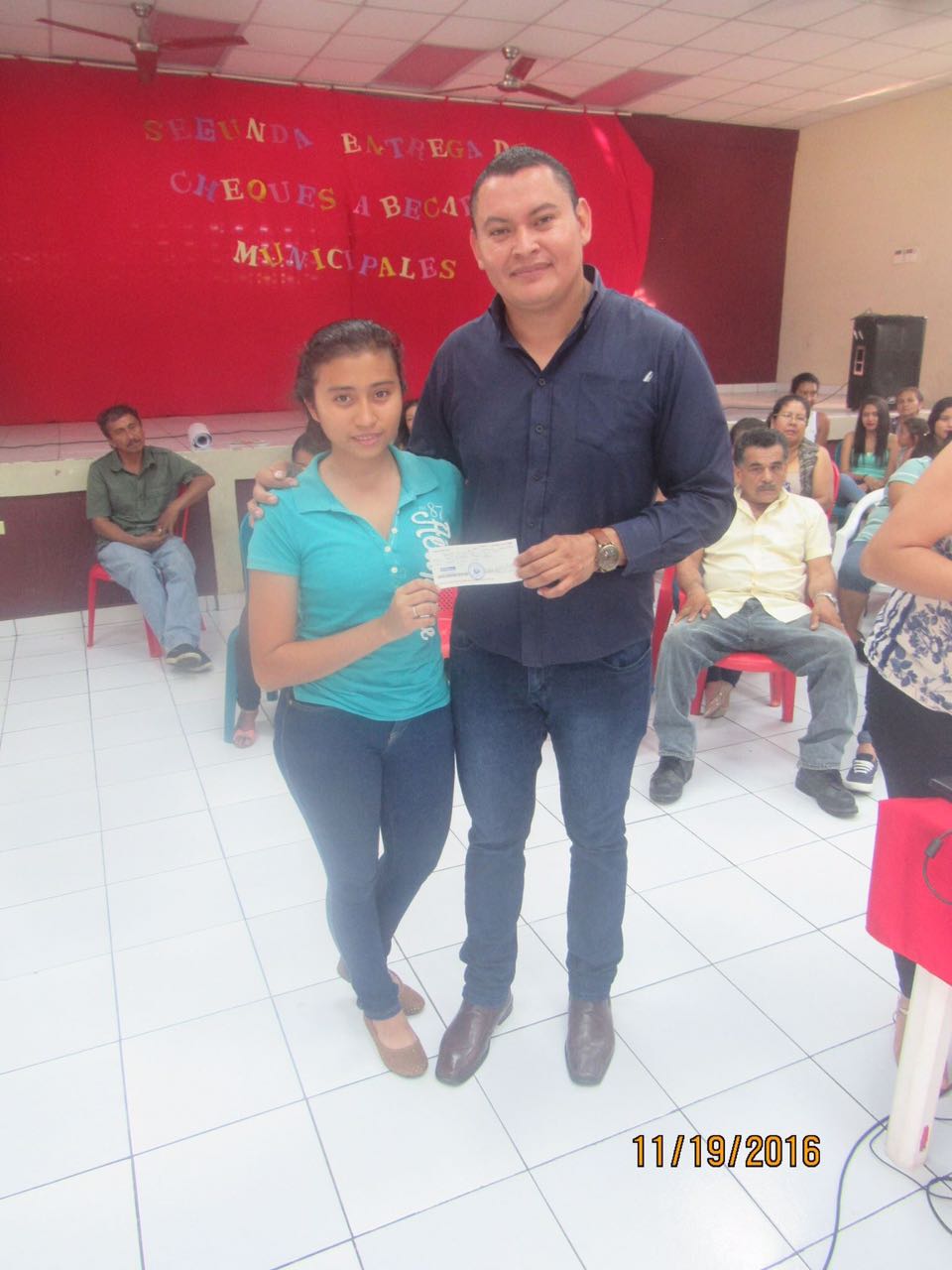 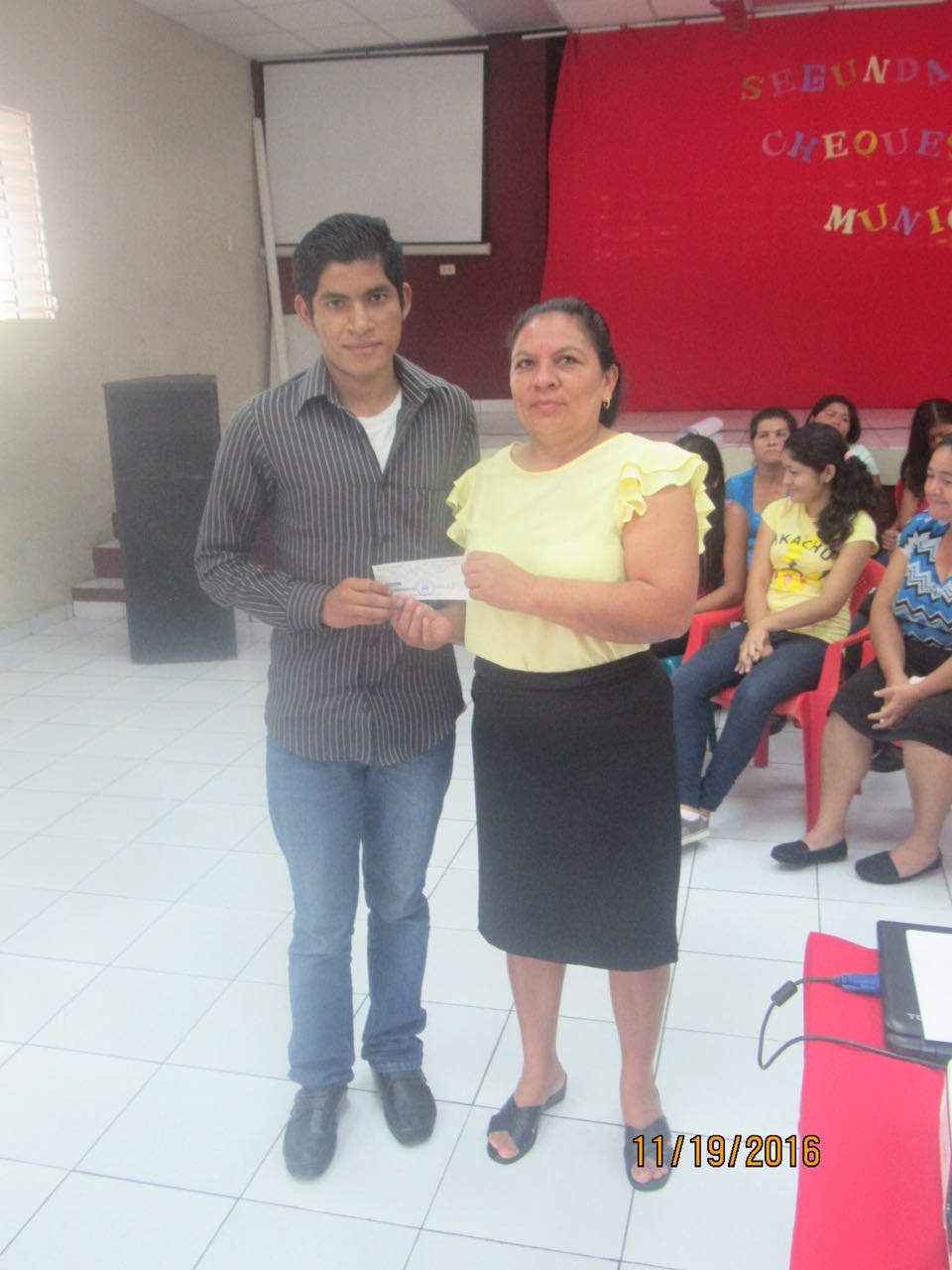 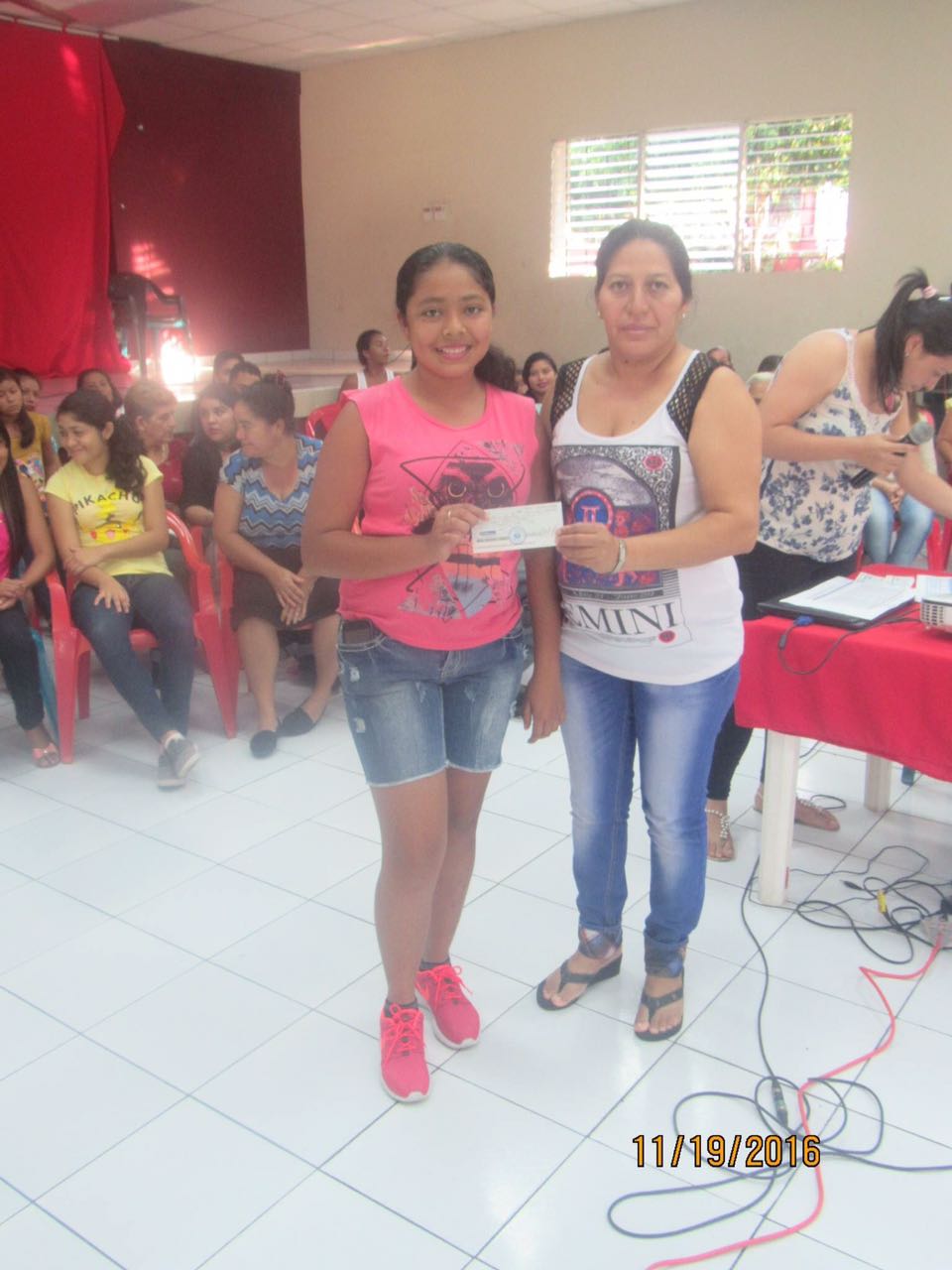 DECORACION E ILUMINACION NAVIDEÑA
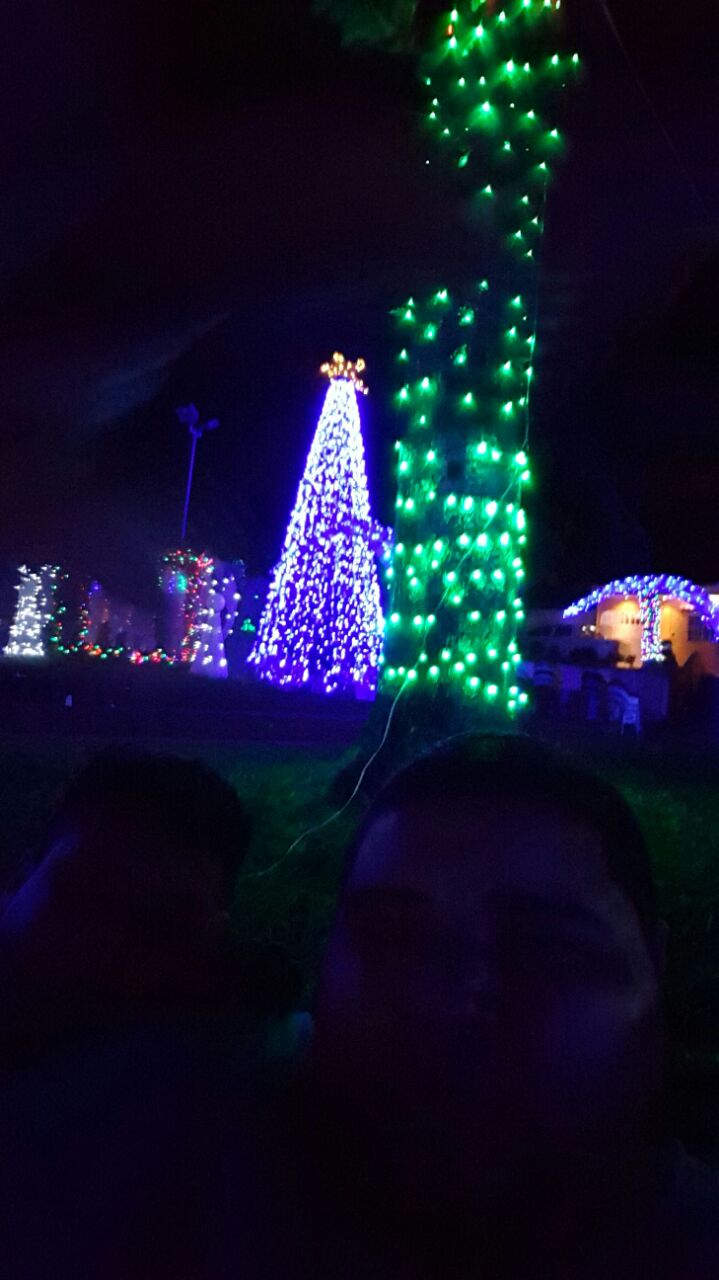 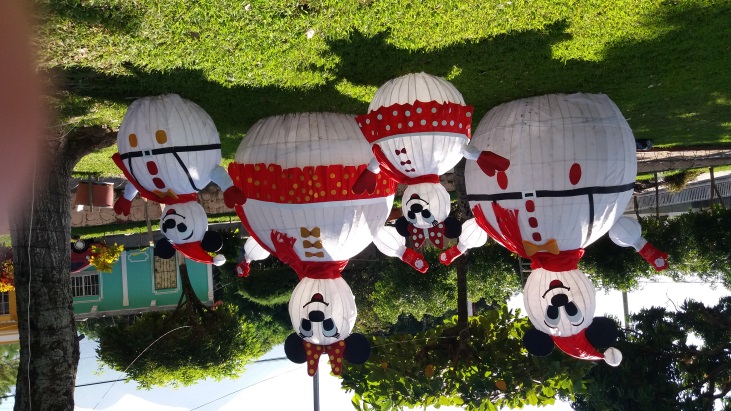 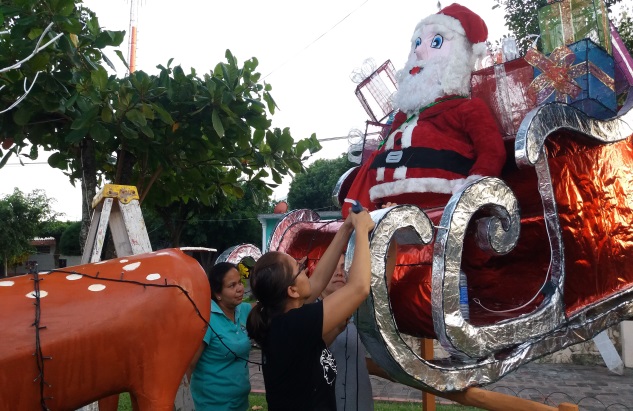 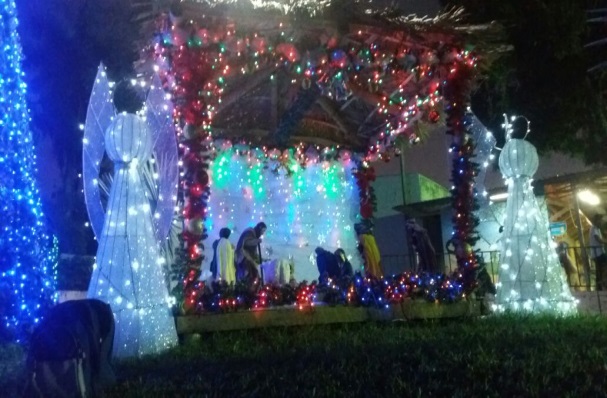 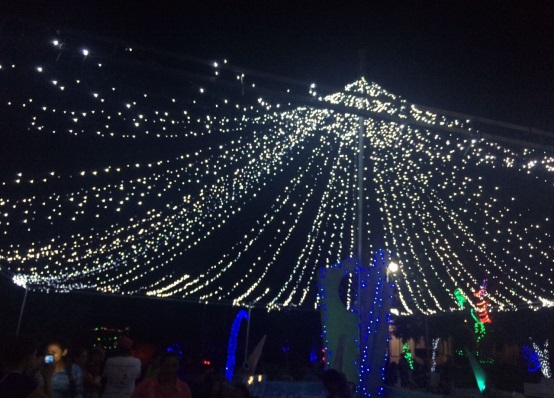 FIESTAS PATRONALES
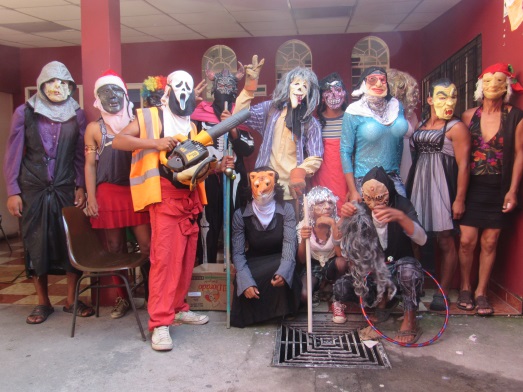 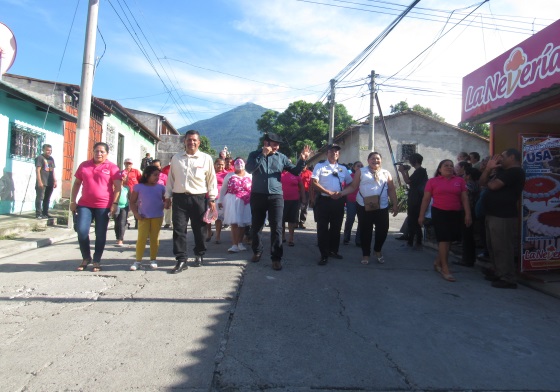 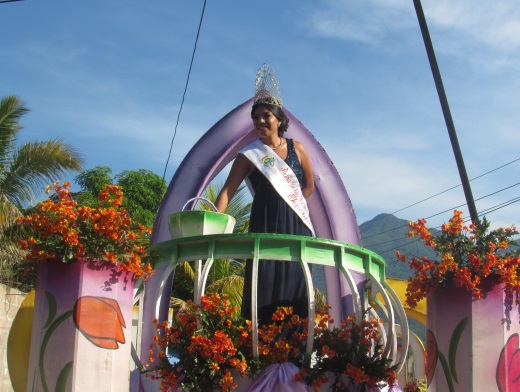 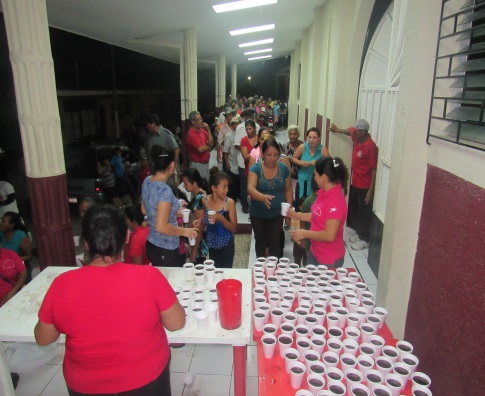 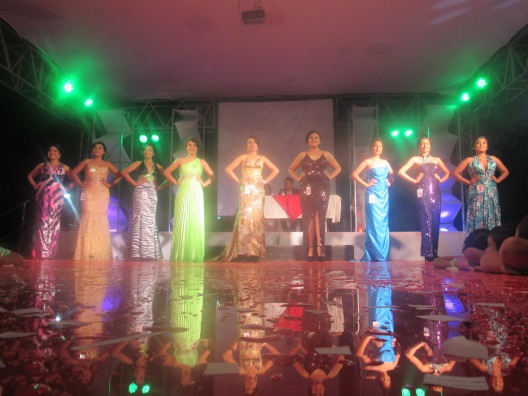 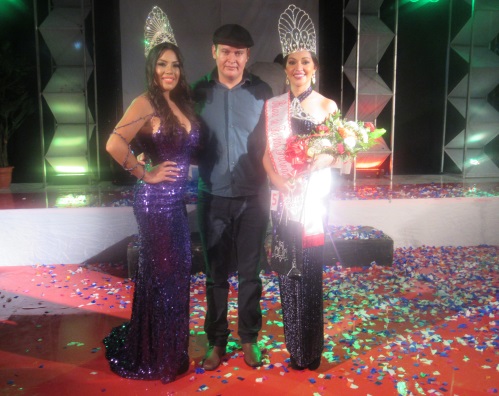 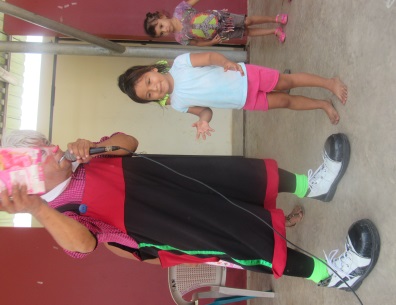 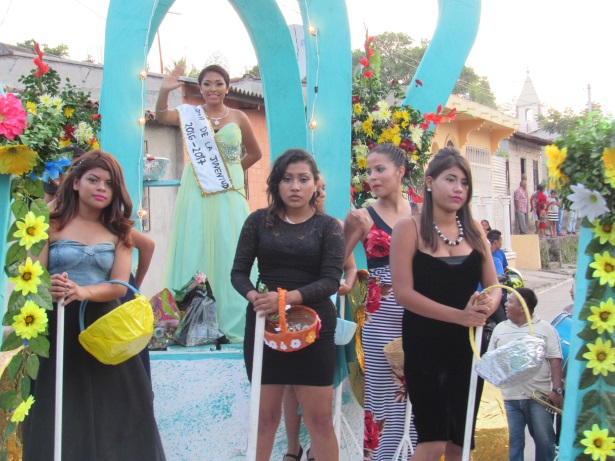 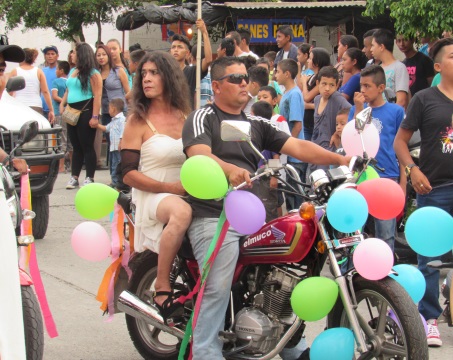 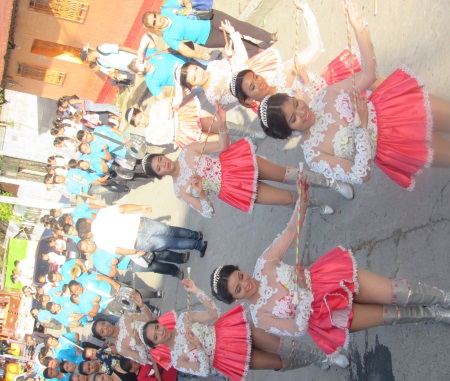 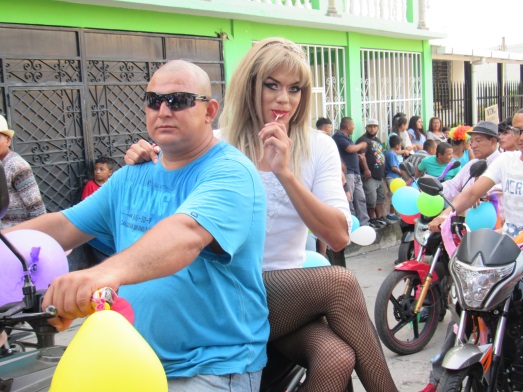 CENA NAVIDEÑA
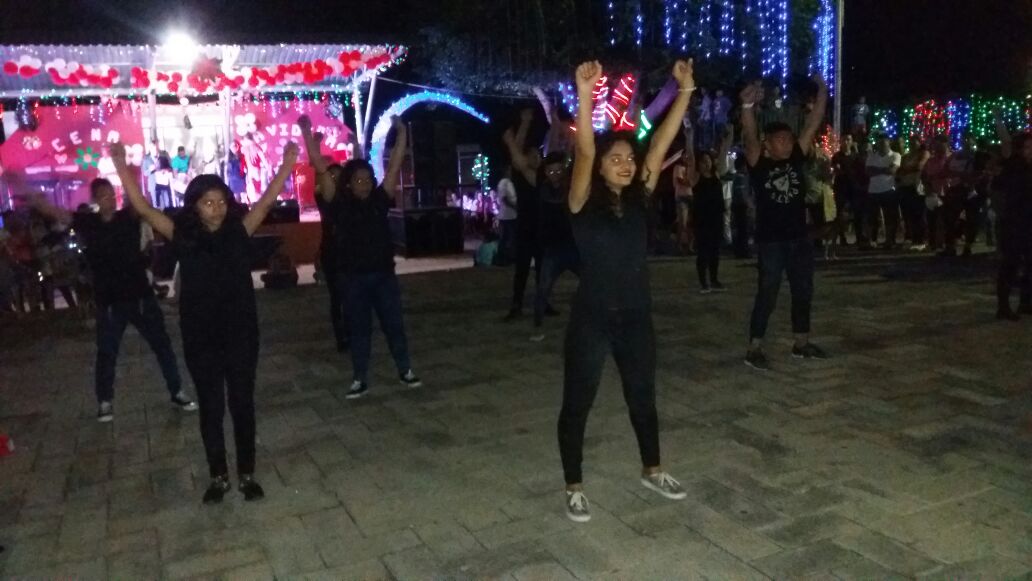 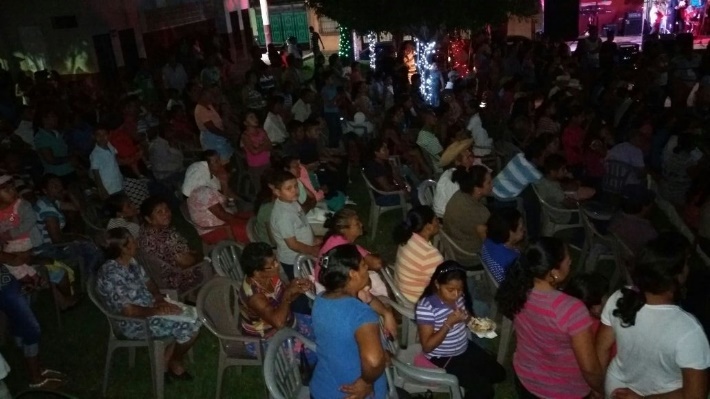 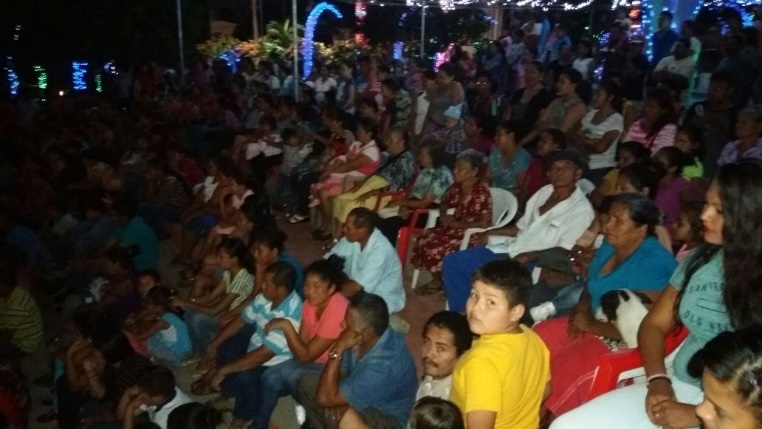 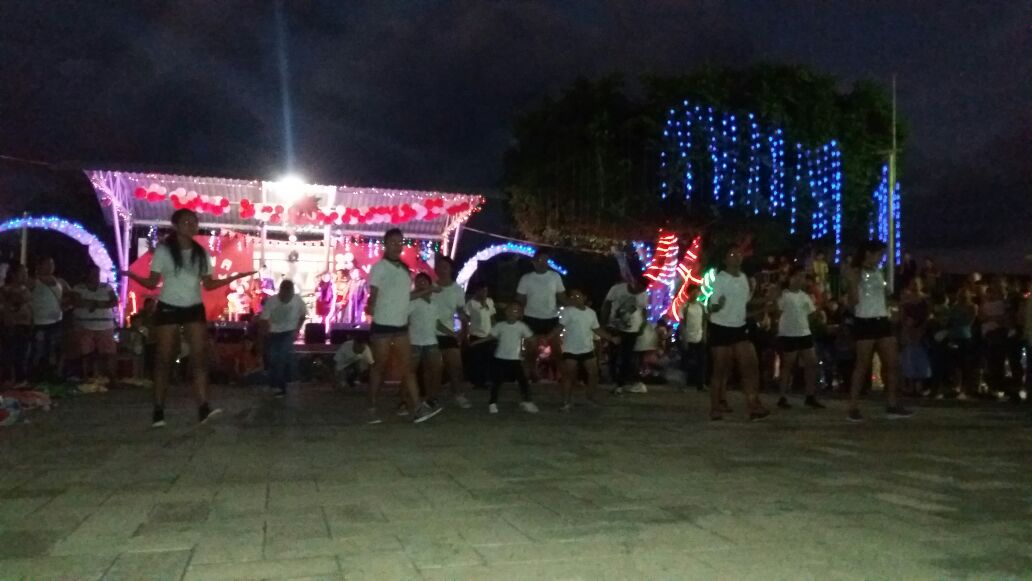